Проект «интеллектуальная игра эрудит»
Актуальность игры
Включение игры в учебный процесс заметно повышает интерес к учебному предмету, создаёт ситуации, наполненные эмоциональными переживаниями, стимулирует деятельность учащихся. В игре проявляются многие качества личности.
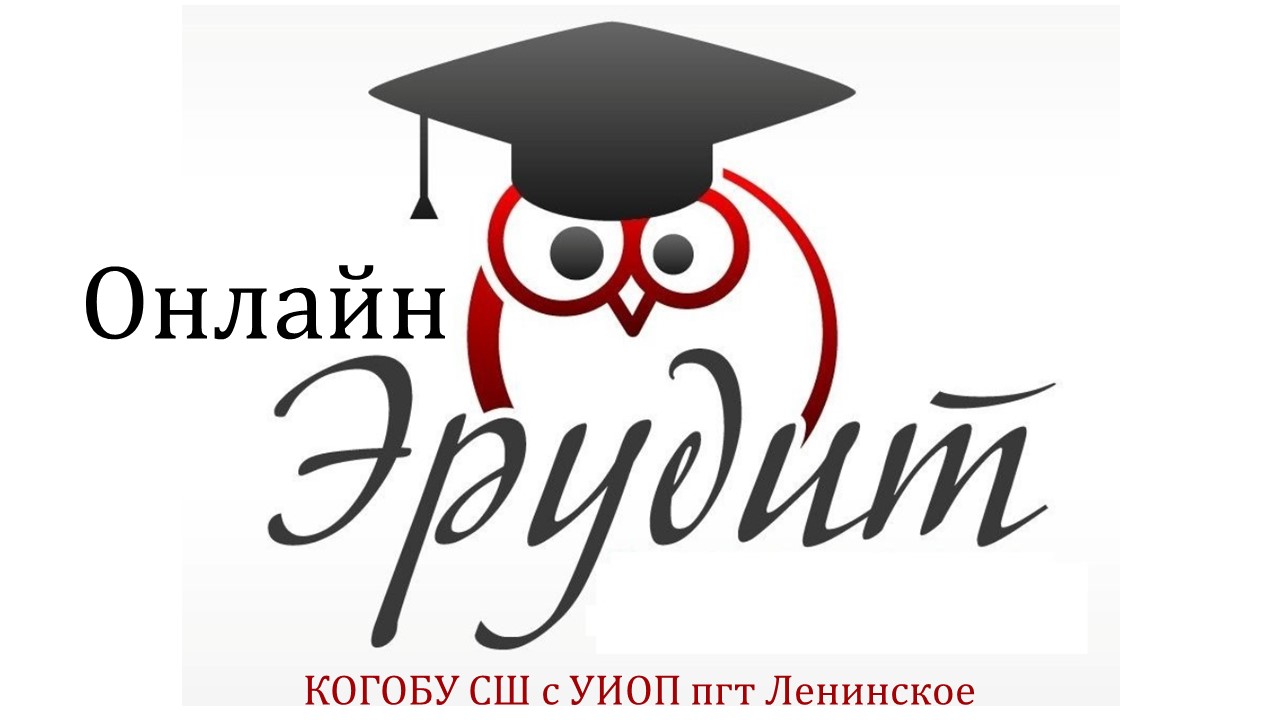 Цели и задачи проекта
1. Развивать творческие способности, логическое мышление воспитанников.2.Повышать интеллектуальный и культурный уровень воспитанников, расширять кругозор.3.Повышать интерес к учебно- познавательной деятельности.4. Продолжить формировать навыки конструктивного взаимодействия в команде, аргументировано оценивать результат деятельности сверстников (воспитывать чувство товарищества, взаимоуважения, толерантности отношения друг другу).5. Продолжать формирование и развитие умения чётко и правильно формулировать ответы, быстро находить верное решение.
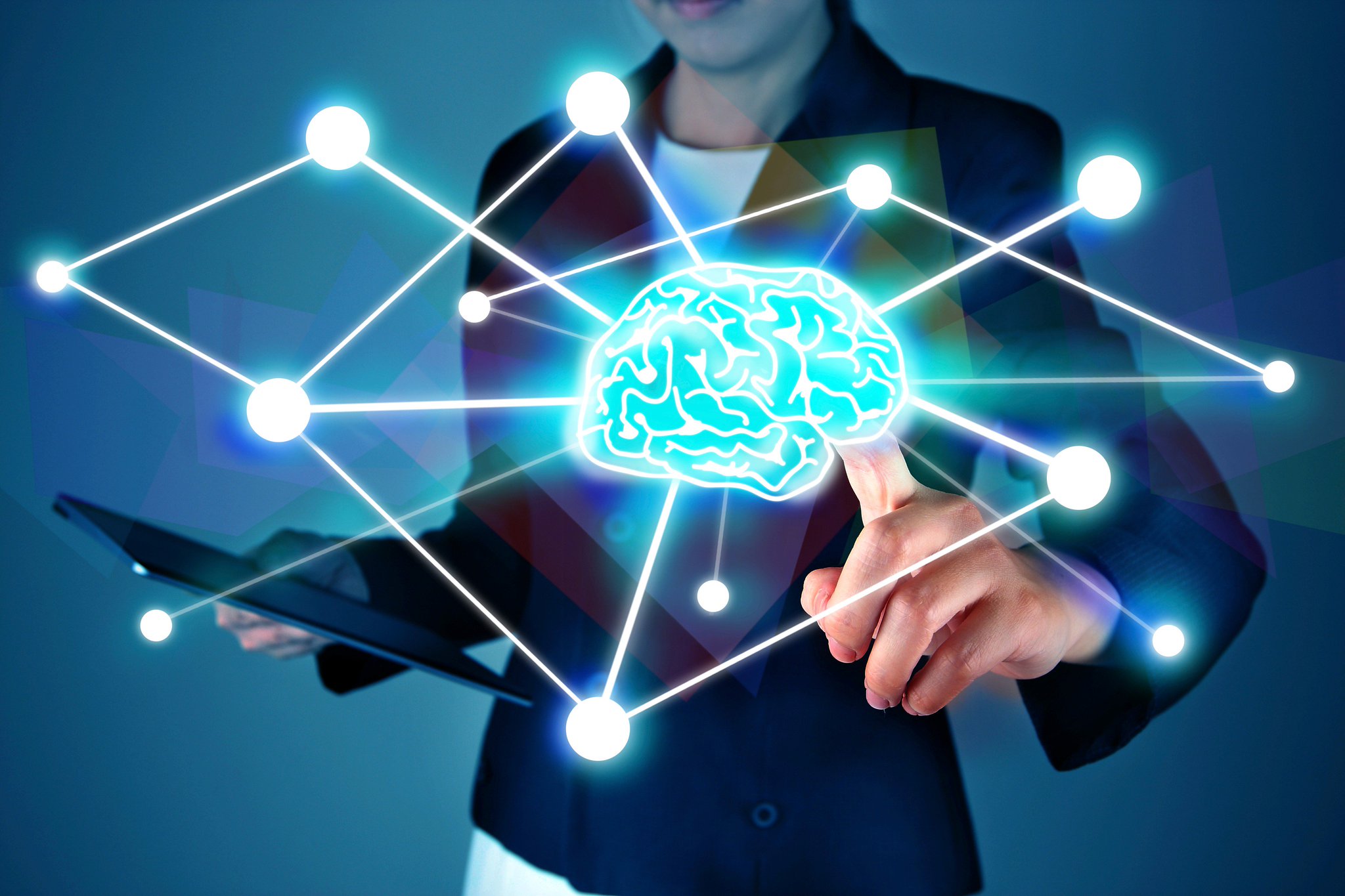 Информация о проекте
14 сентября на базе «Точки роста» КОГОБУ СШ с УИОП пгт Ленинское была проведена окружная интеллектуальная онлайн-игра, в ходе которой ученики 7-8 классов могли проверить свои знания в различных сферах жизни:
наука, 
кино, 
искусство, 
История.
Задания на эти и многие другие темы были предложены участникам игры на платформе Яндекс.формы.
Результаты проекта
Участниками игры стали 74 человека из школ Западного образовательного округа. Соревновались в интеллектуальных испытаниях ученики школ пгт Арбаж, пгт Ленинское, пгт Лёвинцы, пгт Даровской, МОКУ СОШ с Коршик, МКОУ СОШ д. Кузнецы, пгт Оричи и г. Орлова. На базе опорной школы пгт Ленинсоке, конечно, приняли участие и школы Шабалинского района: ШМОКУ СОШ с.Высокораменское, с. Новотроицкое и посёлка Гостовский.
Все ребята показали свои знания на довольно высоком уровне: из 74 участников 23 стали победителями и призёрами конкурса. Благодари мшколы округа за участие!
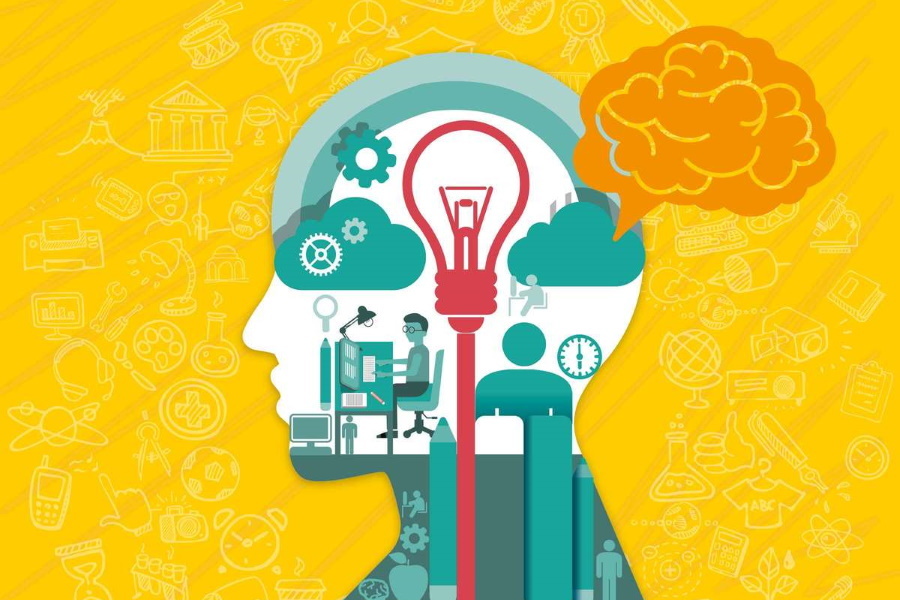